Загадки об 
ОСЕНИ
Мухамадиева  Хамдия Муллануровна
Воспитатель НС(К)НШ-ДС  V вида №89
Разукрасит листья в разные цвета, 
  Курточки, сапожки надевать пора.
    Собирает листья дворник во дворе, 
Как названье этой золотой поре?
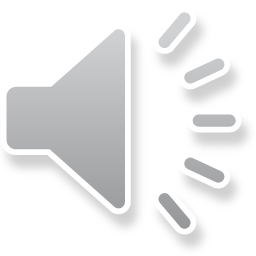 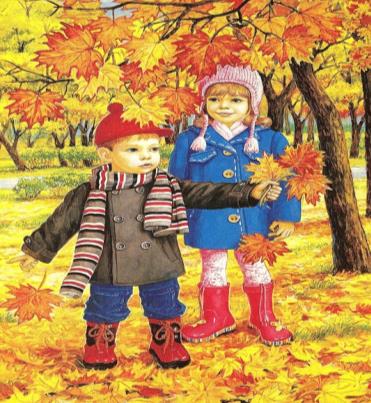 Золотое яблочко
  По небу катается, 
   С утра улыбается, 
   К вечеру-садится.
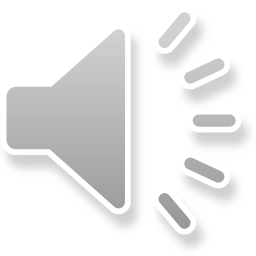 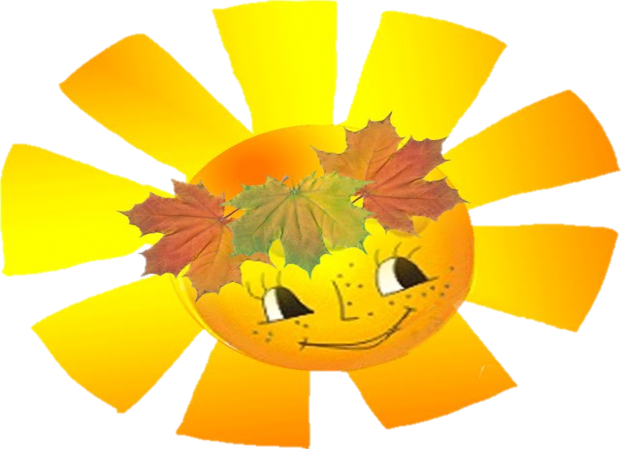 Без рук, без ног, 
По свету рыщет,
Поет да свищет.
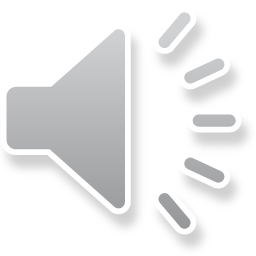 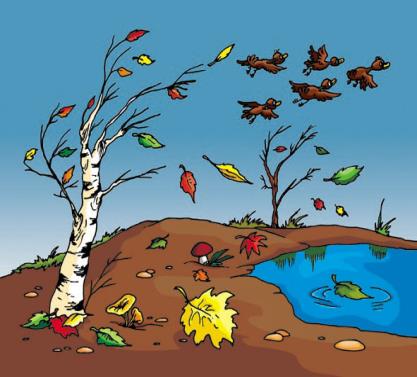 Пушистая вата
Плывет куда-то.
Чем вата ниже-
Тем дождик ближе.
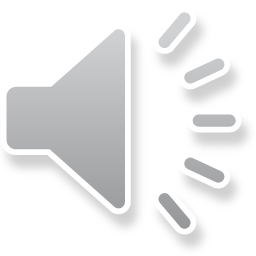 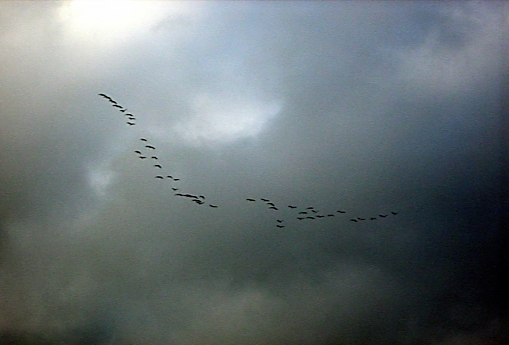 Крупно, дробно зачастил, 
Всю землю напоил.
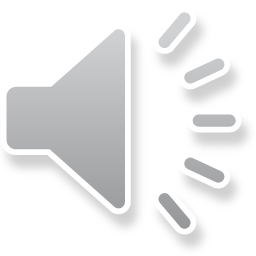 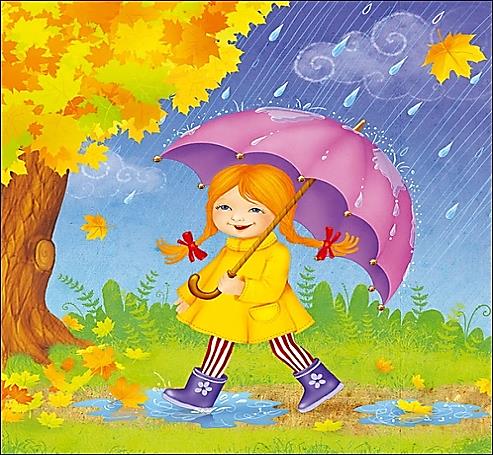 Под ногами лежат.
Зашагаешь-шуршат, 
Яркие, цветные, 
Краешки резные.
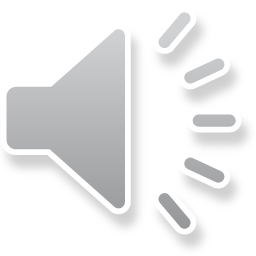 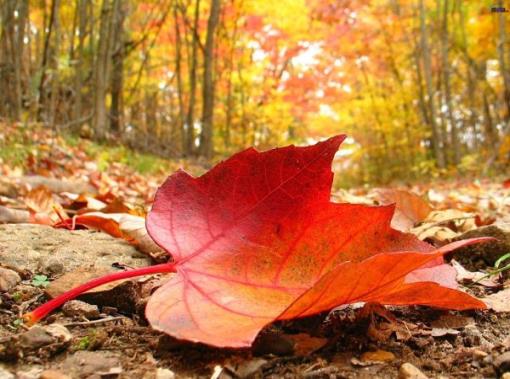 Растут- зеленеют,
Упадут-пожелтеют,
Полежат-почернеют.
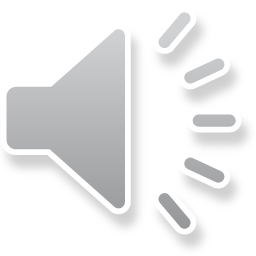 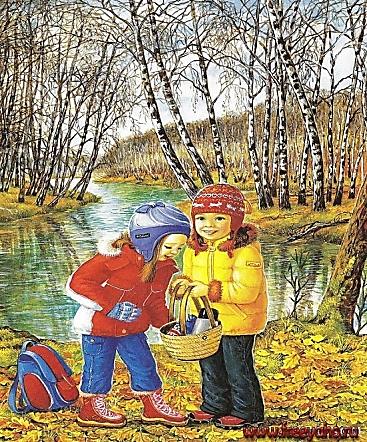 Собрались в небе дружно,
 На юг лететь им нужно. 
Далек их путь, мои друзья, 
Туда, где теплые края.
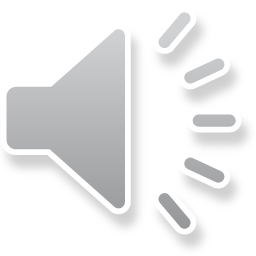 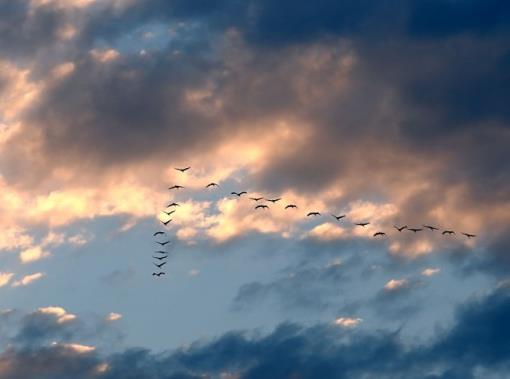 Использованные ресурсы.
Дождь - http://www.stihi.ru/pics/2011/09/25/9499.jpg
Листопад -http://s46.radikal.ru/i114/0907/bd/7173cfbeef32.jpg
Лужи -http://img-fotki.yandex.ru/get/5802/svkoul.3d/0_506b3_b12ba80f_XL
Отлет птиц http://imgfotki.yandex.ru/get/5310/127461100.16/0_61008_b668f727_XL
Уборка картофеля -http://podrobnosti.ua/upload/news/2011/09/12/790997_3.jpg
Девочка под дождем-http://forum.sibmama.ru/usrpx/31557/31557_498x540_f6ab6ced9741430382401fd3af30c932_700x540_autocrop_q99_1.jpg
Остальные материалы из личного  архива.